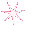 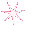 Tiết 7 Bài 5: PHÉP NHÂN VÀ PHÉP CHIA SỐ TỰ NHIÊN (tiết 2)
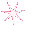 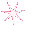 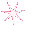 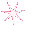 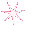 * Kiểm tra bài cũ:
1. Thực hiện các phép nhân sau:
Tính: a) 951 . 23;                            b) 47 . 273;
         c) 845 . 253;                           d) 1356 . 125
Giải:
a)
c)
b)
d)
2. Phép chia hết và phép chia có dư
* Chia hai số tự nhiên:
HĐ 4:
Vậy: 215 : 18 = 11 dư 17
Vậy: 196 : 7 = 28
Tổng quát:
a = b. q + r  (0  r < b)
+ Nếu r = 0 thì ta có phép chia hết a : b = q
+ Nếu r  0 thì ta có phép chia có dư  a : b = q ( dư r)
Ví dụ 3: Đặt tính rồi thực hiện phép tính sau:   
            a) 4847 : 131;                            b)  5580 : 157
Vậy: 4847 : 131 = 37
Vậy: 5580 : 157 = 35 dư 85
Luyện tập 3: Đặt tính rồi thực hiện phép tính sau:   
            a) 945 : 45;                            b)  3121 : 51
Vậy: 945 : 45 = 21
Vậy: 3121 : 51 = 61 dư 10
Bài 1.26: Tìm thương và số dư (nếu có) của các phép chia sau:
            a) 1029 : 91;                            b)  2059 : 17
Vậy: 1029 : 91 = 11 dư 0
Vậy: 2059 : 17 = 121 dư 2
Ví dụ 4:
Xe ô tô: 45 chỗ
Số lượng CĐV cần chở: 2457 người
? Dùng ít nhất bao nhiêu xe.
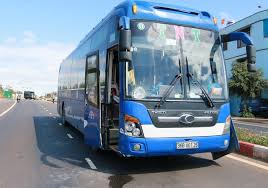 Giải:
Vì 2457 : 45 = 54 dư 27 nên nếu xếp đủ 54 xe thì còn thừa 27 người. Do đó, cần phải dùng thêm 1 xe nữa để chở nốt số người này.
Vậy, cần dùng ít nhất 54 + 1 = 55 xe.
Hoạt động khởi động:
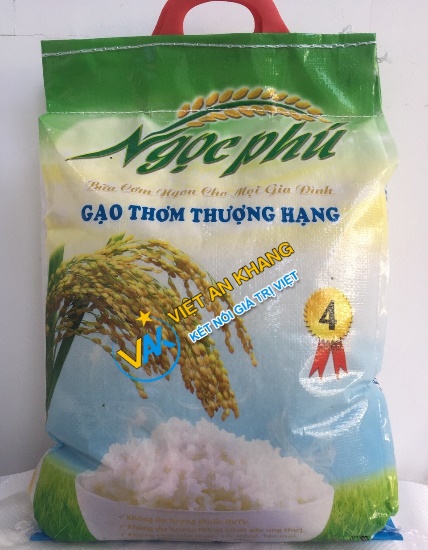 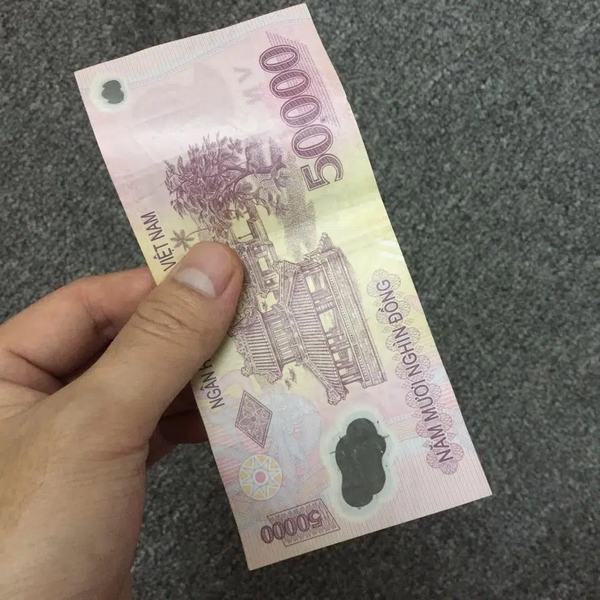 Đáp số: 4 tờ 50 đồng
10 kg
Mẹ phải đưa bao nhiêu tờ 50 nghìn đồng 
để trả tiền gạo?
(1 kg giá 20 nghìn đồng)
a x b = c
Giao hoán
Khái niệm
Kết hợp
Phép nhân số tự  nhiên
Tính chất
Phân phối
PHÉP NHÂN VÀ PHÉP 
CHIA SỐ TỰ NHIÊN
r = 0 thì ta có phép chia hết
a = b. q + r  (0  r < b)
Phép chia 
số tự nhiên
r  0 thì ta có phép chia có dư 
 a : b = q ( dư r)
Giao nhiệm vụ về nhà: Yêu cầu HS thực hiện cá nhân.
- Đọc lại toàn bộ nội dung bài đã học.
- Làm bài tập 1.27, bài tập 1.30 SGK trang 19
- Xem lại các bài tập đã làm trong tiết học.
- Chuẩn bị bài mới : Tự tìm hiểu “ Luyện tập chung” và cho biết có những dạng toán nào?